Your practical assessment:
Take a series of photographs that demonstrate your best strength in the following:
Composition to strengthen the appearance of your subject
Lighting to enhance the textural or pattern connotations of your subject
Lighting to enhance the form of your subject
Aperture to create clarity in your focal point

Upload these as a full 35 page gallery, deleting any that are out of focus.

Chose your best image for all 4 of the above criteria and write an evaluative paragraph for each, answering the question: 
	“how and why does this image demonstrate greater technical skill and how 	does it reflect elements from your individual artist?”
Where are you as a class …
Written reflections
D grades
	- limited explanations
	- not using keywords appropriately
	- lacks justified opinions and insights
	- not using full templates
C grades
	- basic explanations
	- rare use of keywords
	- descriptive, not analytical
	- covers just enough to say what has happened 	but not why
B grades
	- extended explanations that go beyond the 	obvious
	- can be repetitive
	- sometimes suggests unique opinions
A grades
	- fully explains intentions and opinions with links 	to evidence in your work
	- goes beyond checklists
	- uses exciting and heightened language
Practical work 
D grades
	- out of focus
	- under or over exposed
	- messy backgrounds
	- does not have 35 pics with 10 ideas
C grades
	- some out of focus
	- poorly chosen enlargements
	- sometimes achieves goal but not consistent	
	- some messy backgrounds with burnt out areas
B grades
	- all in focus
	- all adequately lit
	- all achieve the task
	35 pics per shoot with 10 ideas
A grades
	- achieves task and pushes beyond with own ideas
	- revisits class photoshoots independently 	
	- consistently play with camera angles, settings, 	exposures
Making the marking count …
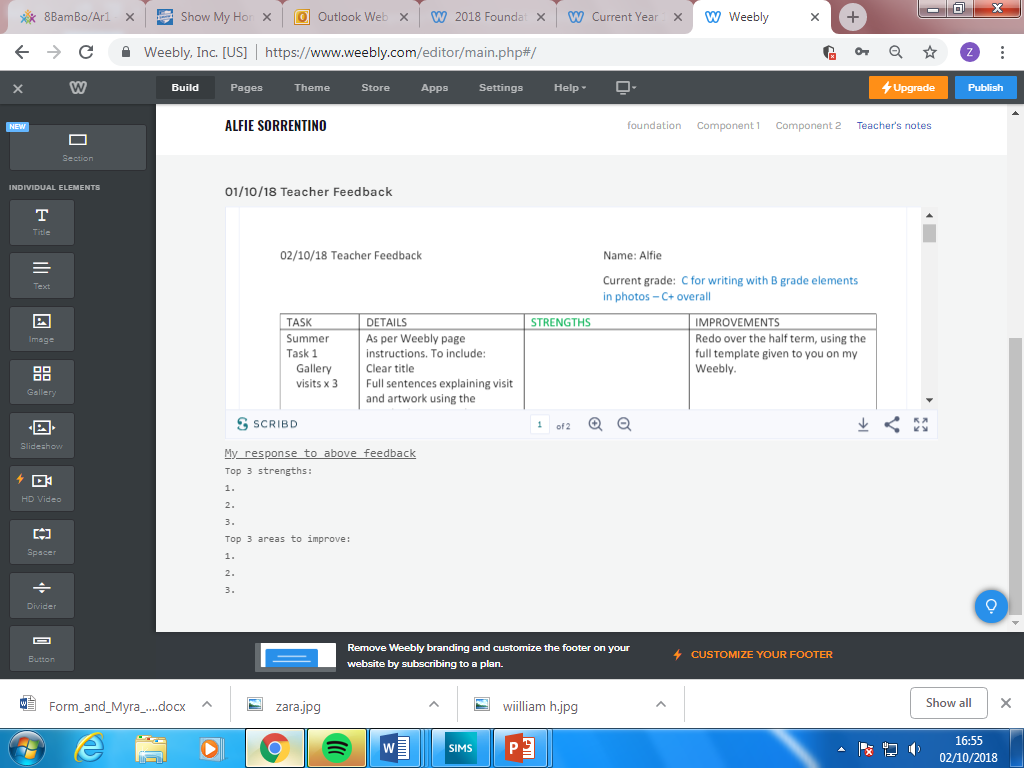 ASPIRE
Questions you all need to consider at this point:

Are you checking the course Weebly page enough?

Are you using past student examples as a support template?

Are you using all keywords when possible?

Are you doing extra reading around your artists?

Are you revisiting incomplete class tasks at home?

Are you reshooting images that are out of focus?